FIG. 1.— Timing of Y-chromosome gene losses during chimpanzee evolution. Disruptions to the coding sequences of 3 ...
Mol Biol Evol, Volume 24, Issue 3, March 2007, Pages 853–859, https://doi.org/10.1093/molbev/msm002
The content of this slide may be subject to copyright: please see the slide notes for details.
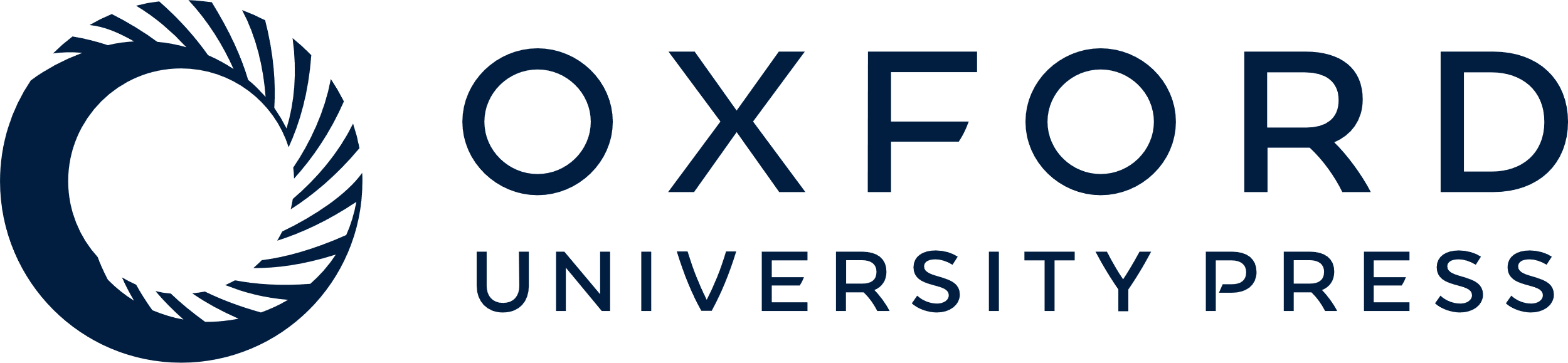 [Speaker Notes: FIG. 1.— Timing of Y-chromosome gene losses during chimpanzee evolution. Disruptions to the coding sequences of 3 Y-chromosome genes (CYorf15b, TBL1Y, and USP9Y) are estimated to have an origin in the ancestral chimpanzee–bonobo lineage following divergence from the human lineage, whereas the TMSB4Y coding sequence was disrupted in the chimpanzee lineage following chimpanzee–bonobo Y-chromosome divergence, but prior to the separation of chimpanzee subspecies.


Unless provided in the caption above, the following copyright applies to the content of this slide: © The Author 2007. Published by Oxford University Press on behalf of the Society for Molecular Biology and Evolution. All rights reserved. For permissions, please e-mail: journals.permissions@oxfordjournals.org]